MBT-303Özel Öğretim Yöntemleri-I
Bilişim Teknolojileri Eğitiminin Amaçları-I-İlköğretim
İlköğretim Bilişim Teknolojileri ve Yazılım Dersinin Ünite ve Konuları (2017)
İlköğretim Bilişim Teknolojileri ve Yazılım Dersinin Ünite ve Konuları
İlköğretim Bilişim Teknolojileri ve Yazılım Dersinin Ünite ve Konuları
İlköğretim Bilişim Teknolojileri ve Yazılım Dersinin Ünite ve Konuları
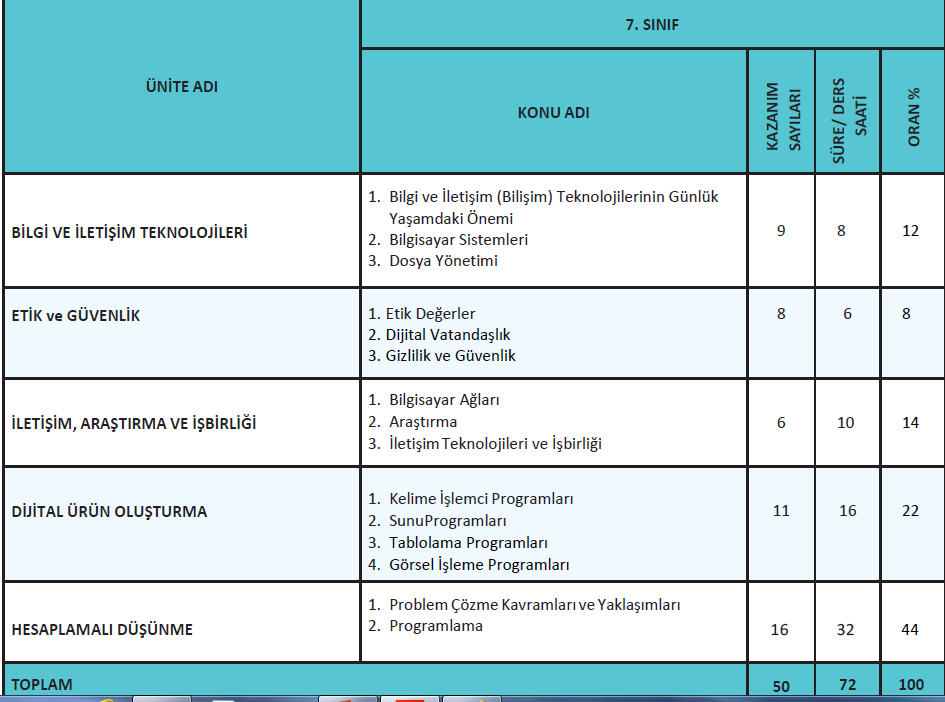 İlköğretim Bilişim Teknolojileri ve Yazılım Dersinin Ünite ve Konuları
Bilişim Teknolojileri Eğitimi
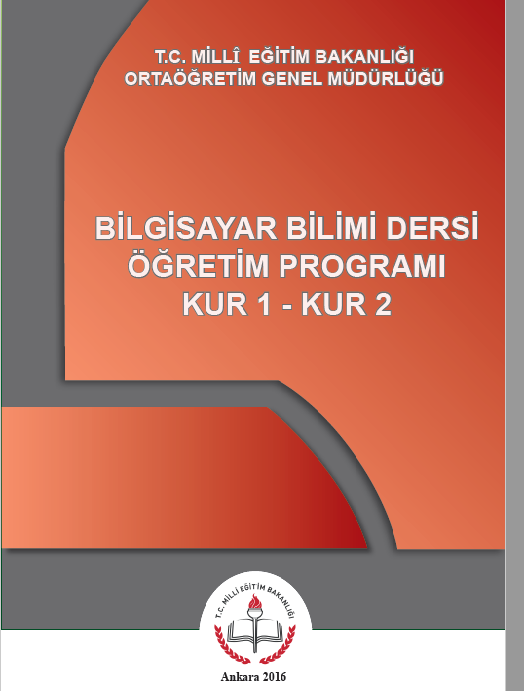 Ortaöğretimde ise (9-12. sınıflar için) «Bilgisayar Bilimi» dersi adı altında programda yer almaktadır.
Ders Saatleri ve Zorunlu/Seçimlik Statü
İlköğretimdeki (1-8. sınıflar) «Bilişim Teknolojileri ve Yazılım» dersi 5 ve 6. sınıfta 2’şer saat zorunlu derstir.
Ders Saatleri ve Zorunlu/Seçimlik Statü
İlköğretimdeki (1-8. sınıflar) «Bilişim Teknolojileri ve Yazılım» dersi 7 ve 8. sınıfta 2’şer saat seçmeli derstir.
Ders Saatleri ve Zorunlu/Seçimlik Statü
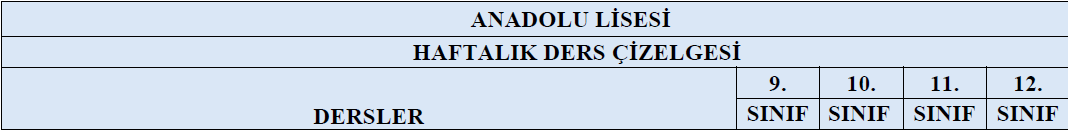 Ortaöğretimde ise (9-12. sınıflar) «Bilgisayar Bilimi» dersi 9, 10, 11 ve 12. sınıflarda haftada 2 saat seçmeli olarak yürütülen bir derstir.
Mesleki ve Teknik Ortaöğretim
Mesleki ve Teknik Ortaöğretim Kurumlarındaki Bilişim Teknolojileri Alanındaki Dallar 4 farklı program altında yürütülmektedir.
Kaynakça
Bilişim Teknolojileri ve Yazılım Dersi Öğretim Programı (2017). MEB.